Reliability and Resiliency
Ralph Izzo, Chairman, President and CEO, PSEG
2014 Polar Vortex
Temperature (Daily average, EWR)
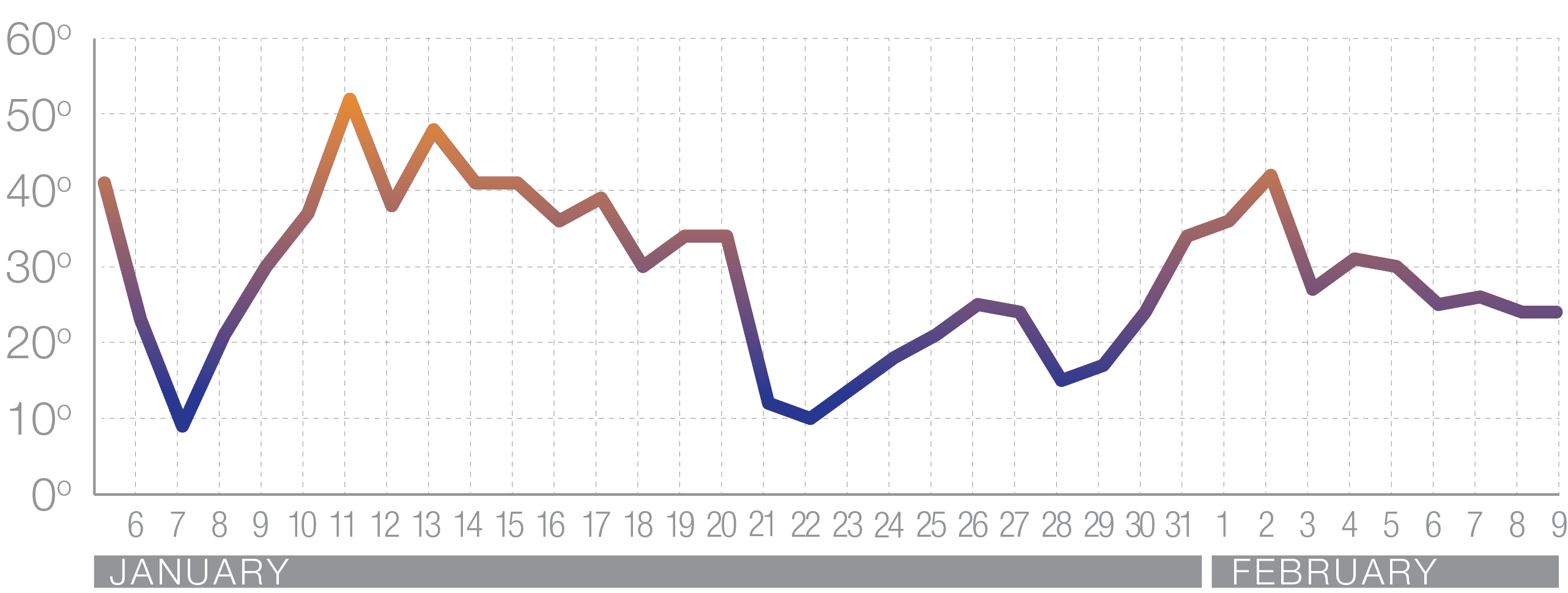 FAHRENHEIT
Electricity Demand
PS Zone Load
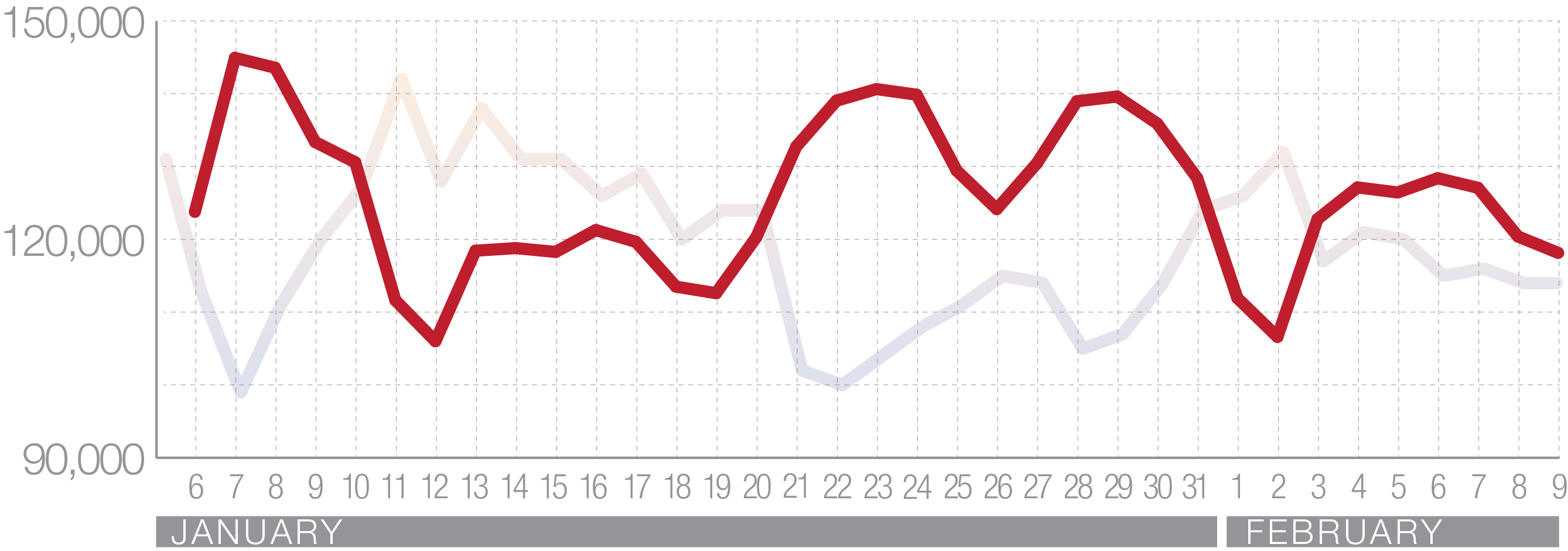 MWh
Electricity Prices
Western Hub Day Ahead RTC LMP
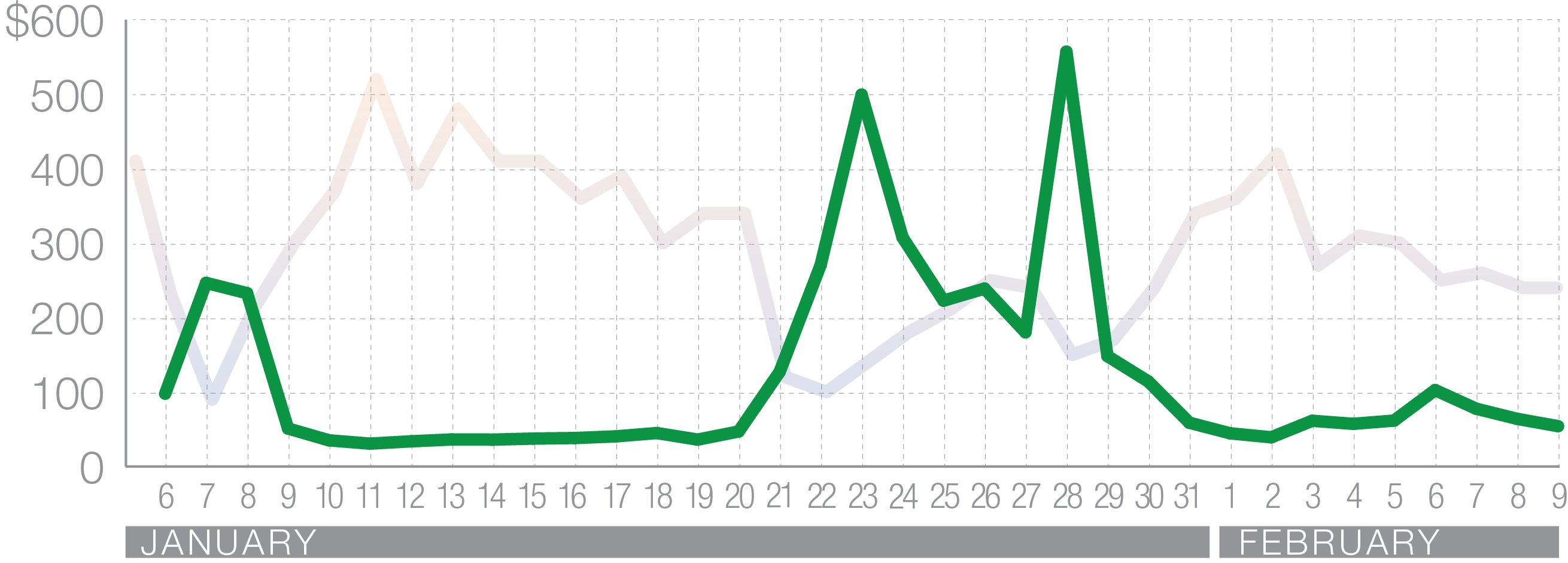 Gas Demand
Total Sendout
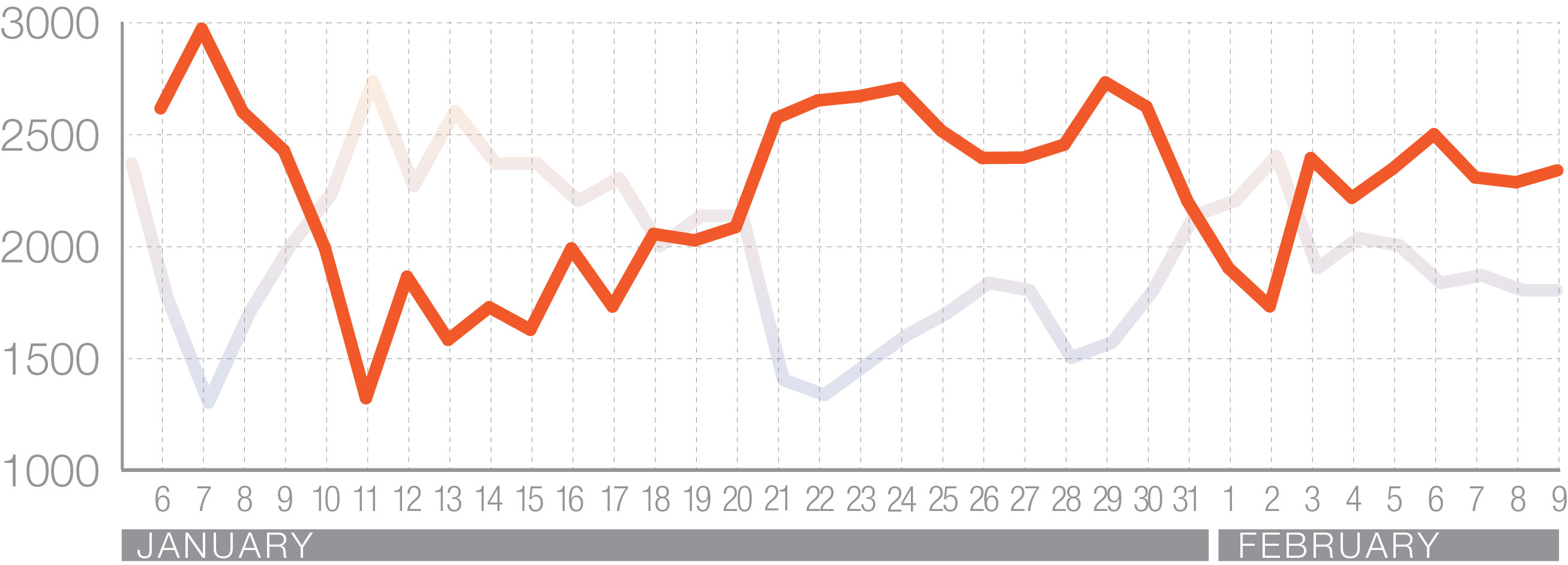 MDth
Gas Prices
Transco Z6
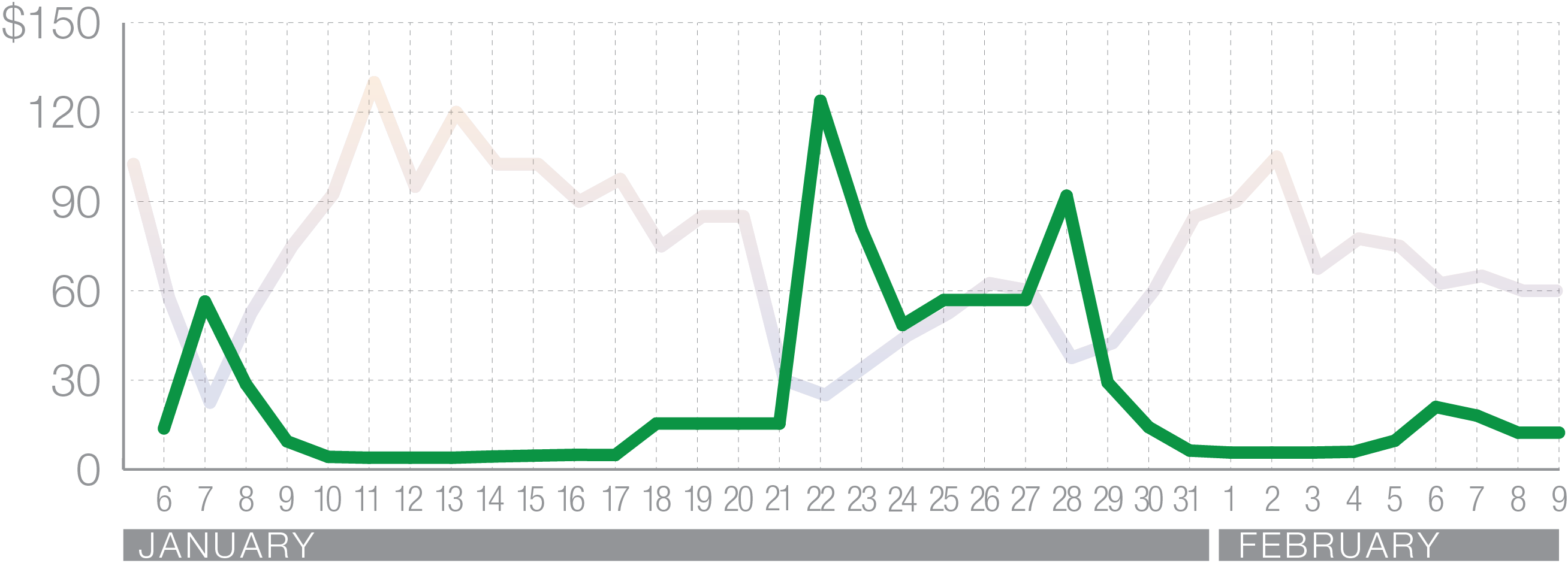 Curtailment
Electric Generation Gas Usage
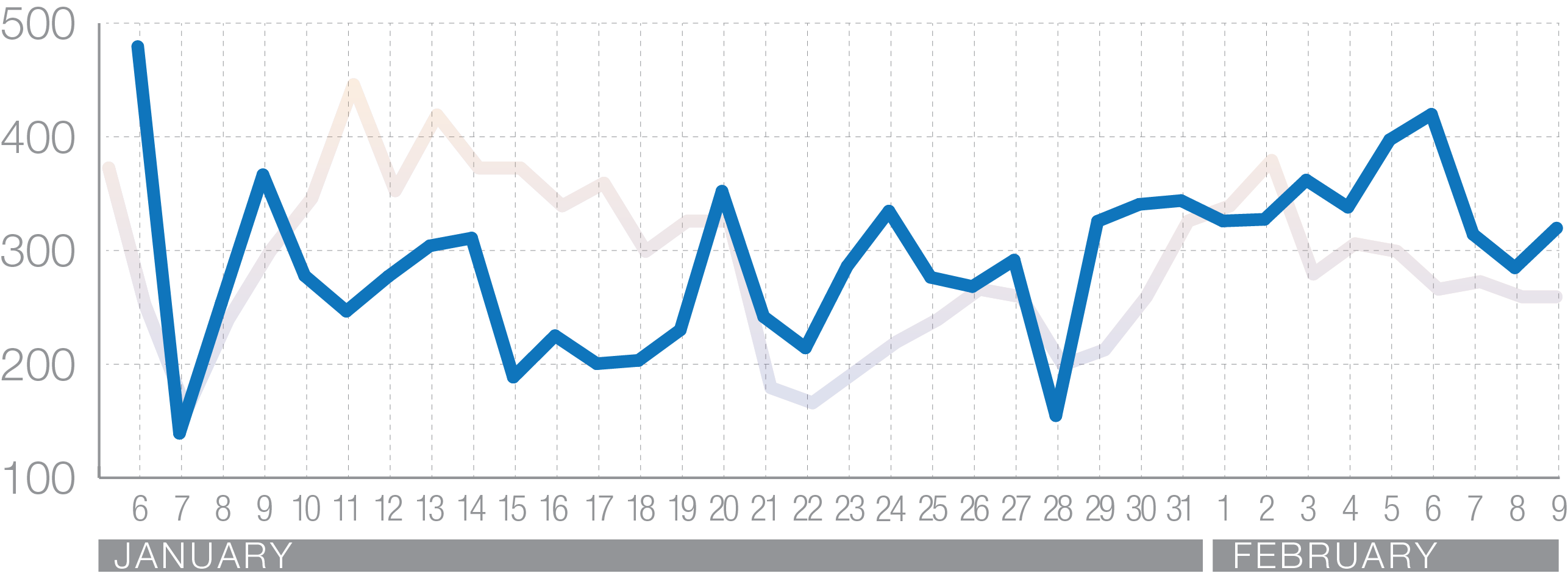 MDth
Post-Superstorm Sandy
Actions taken:
Eliminating, raising or rebuilding 19 substations that flooded during severe weather events. At the end of the five-year Energy Strong program, 26 protected substations will be in service. $395 million
Post-Superstorm Sandy
Actions taken:
Installing 240 miles of new, plastic gas mains in flood-prone areas. $370 million
Post-Superstorm Sandy
Actions taken:
Providing the capability to remotely make changes on circuits. $106 million
Post-Superstorm Sandy
Actions taken:
Creating redundancy and installing automated devices that allow equipment to be controlled remotely, protecting 260 critical customers.  $84 million
Post-Superstorm Sandy
Actions taken:
Raising and hardening eight gas meter and regulating stations. $25 million
Reliability is no longer enough.
Resiliency matters.